Nezaměstnanost- teoretický pohled- praktické důsledky- vývoj v ČR v 90. letech 20. století
1. října 2015
Z0027 Geografická analýza trhu práce
Ekonomické myšlení
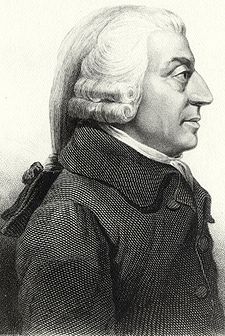 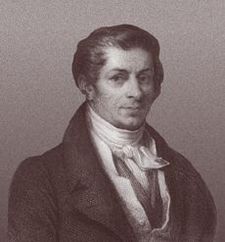 (neo)klasické paradigma
	- období politické ekonomie
	- Adam Smith (1723-1790) a neviditelná ruka trhu
	- minimum zásahů ze strany státu
	
Jean B. Say (1767-1832)
	- Sayův zákon trhů: „nabídka tvoří poptávku“
	- samoregulační působení tržních sil, k nerovnováze nedochází

Thomas R. Malthus (1766-1834) a Jean Ch. Sismondi (1773-1842)
	- teorie podspotřeby (nadvýroby); vlastníci pozemků, kapitalisté a dělníci
	- vlastníci pozemků a dělníci spotřebovávají, kapitalisté spoří a později investují
	- investice zvýší produkt příštího období, k nákupu ale budou jen „dnešní“ důchody
	- nabídka bude nadměrná, poptávka nedostatečná -> omezí se výroba, vznikne nezaměstnanost
	- oddělení vlastnictví a práce (jedinec ví, jaké má potřeby, ale nezná potřeby jiných)
	- kritika: investice zvyšují časem i důchody
Smith                       Say
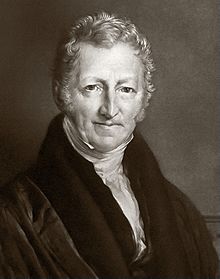 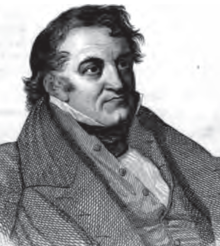 Malhus                 Sismondi
Z0027 Geografická analýza trhu práce
Ekonomické myšlení
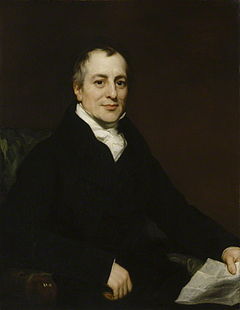 David Ricardo (1772-1823)
	- fixní kapitál (budovy, stroje a zařízení) a oběžný kapitál (mzdy)
	- nezaměstnanost v důsledku změny skladby kapitálu
	- zavádění strojů do výroby (koupě ze zisku či mezd)
	- po dočasném zvýšení nezaměstnanosti ale další rozvoj
Ricardo
Z0027 Geografická analýza trhu práce
Ekonomické myšlení
Strukturalismus, (neo)marxismus
	
Karl Marx (1818-1883)
	- kapitalismus = vnitřně nestabilní systém, náchylný k výkyvům
	- společenský charakter výroby vs. soukromé vlastnictví výrobních prostředků
	- krize z nadvýroby, o nadhodnotě rozhodují kapitalisté
	- vykořisťování dělníků, maximalizace zisku, minimalizace nákladů
	- kapitál nedá práci všem dělníkům
	- změna formou revoluce

David Harvey (* 1935)
	- nadměrná akumulace kapitálu, musí být znehodnocen, export

teorie cyklického vývoje
	- Kondratěvovy vlny, role progresivních odvětví
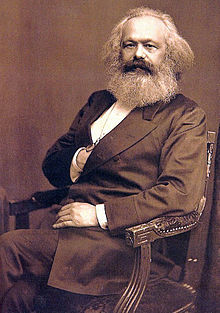 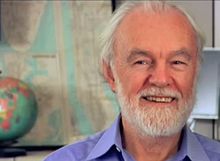 Z0027 Geografická analýza trhu práce
Harvey                          Marx
Ekonomické myšlení
Keynesiánství
	- vlivné zejména po druhé světové válce, reakce na světovou hospodářskou krizi
	- příčinou krize je nedostatečná poptávka, proto ji státy mohou „doplnit“

John M. Keynes (1883-1946)
	- investice se musí rovnat úsporám
	- s růstem produktu (investic) roste i spotřeba, ale také úspory
	- pokud se úspory nepřemění v investice, nastane krize
	- „viditelná ruka státu“, vyplnění chybějících soukromých investic

Paul A. Samuelson (1915-2009)
	- když roste poptávka po pracovní síle, tak klesá nezaměstnanost a zhoršují se podmínky pro nalezení vhodné pracovní síly
	- nutnost zvýšit nominální mzdy, riziko inflace

Hyman Minsky (1919-1996)
	- část poptávky je financována dluhově, skrze úvěry
	- příjmy musí být aspoň v takové úrovni, aby umožnily splácení
	závazků
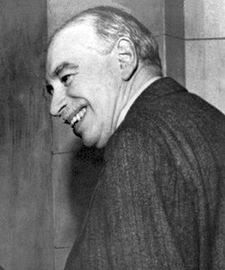 Keynes
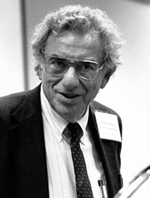 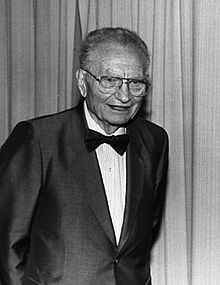 Z0027 Geografická analýza trhu práce
Samuelson              Minsky
Ekonomické myšlení
Monetarismus, Neoliberalismus
	- 70. léta 20. století, návaznost na neoklasické paradigma a neviditelnou ruku trhu
	- NE státním zásahům a vlivu odborů
	- nepřipouští nedobrovolnou nezaměstnanost
	- důležitá je informovanost

Milton Friedman (1912-2006)
	- výrazné změny v nabídce peněz vyvolávají krizi
	- peněžní iluze = pracovníci růst nominálních mezd považují za reálný růst, firmy inflaci považují za růst relativní ceny výrobků, zvýší se nabídka práce i produkce (klesá nezaměstnanost), pak si pracovníci i firmy uvědomí omyl, sníží nabídku práce i produkce (roste nezaměstnanost) 
	
John Muth (1930-2005) a Robert Lucas (*1937)
	- hypotéza racionálních očekávání = firmy i lidé berou v úvahu všechny informace o současnosti a budoucnosti (odhady a prognózy, výroky politiků, mediální zprávy atd.)
	- firmy znají cenu své produkce, ale nemají informace o trzích ostatního zboží (růst cen obecně nebo jen v daném odvětví)
	- lidé mohou dělat chyby, ale poučí se a neopakují je; „neoklasický racionální ekonomický člověk“
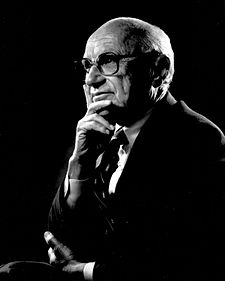 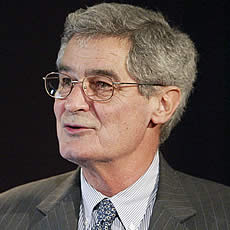 Friedman                   Lucas
Z0027 Geografická analýza trhu práce
Společenské dopady nezaměstnanosti
dopady individuální (pro jedince) a společenské (pro společnost)

ztráta makroekonomického produktu
	- mezera mezi skutečným a potenciálním produktem
	- nezaměstnaní nepřispívají k výrobě statků a služeb
	
nevyužité ekonomické zdroje
	- výrobní faktor práce není plně využíván
	- ze sociálních dávek je nižší spotřeba a nižší úspory

ztráty na daních
	- ztráty pro firmy, lidi i stát
	- stát vybírá méně od lidí i firem, naopak vyplácí vyšší dávky

ztráty lidského kapitálu
	- dekvalifikace = člověk nezískává znalosti a zkušenosti
	- ztráta pracovních a dalších návyků
Z0027 Geografická analýza trhu práce
Společenské dopady nezaměstnanosti
ztráty lidského kapitálu
	- akceptace života ze sociálních dávek (sociální past)
	- ztráta společenských kontaktů a vztahů
	- ztráta společenského zařazení (člověk nepracuje)

možné výhody? 
	- hodnota volného času, ALE smysluplné a kvalitní využití

společenská morálka je založena na etice práce
	- práce je naplněním motivace, ambicí, ctižádosti, spokojenosti a radosti
	- nezaměstnanost jako negativní zážitek

charakteristiky práce podle Giddense
	- peníze
	- úroveň činností, resp. rozvoj schopností a zisk dovedností
	- rozmanitost života, resp. kontext společenských vztahů
	- struktura času
	- sociální kontakt
	- osobní identita (sebeúcta)
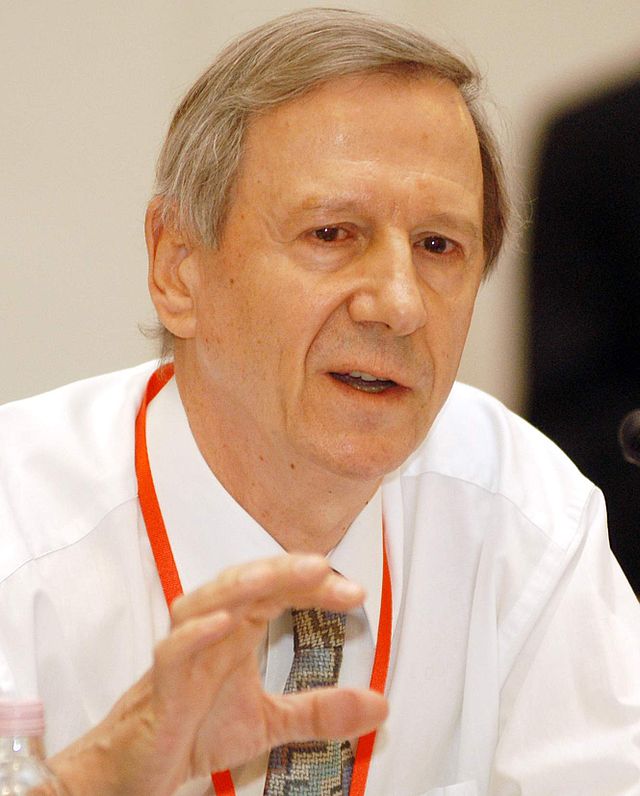 Z0027 Geografická analýza trhu práce
Společenské dopady nezaměstnanosti
snížení životní úrovně
	- snaha skrývat to, že je člověk nezaměstnaný

dlouhodobá nezaměstnanost
	- míra dlouhodobé nezaměstnanosti
	- celé regiony s vysokou mírou dlouhodobé nezaměstnanosti
Z0027 Geografická analýza trhu práce
Míra nezaměstnanosti
výpočet míry registrované nezaměstnanosti (MN)


		      počet uchazečů
MN = ------------------------ * 100
		        pracovní síla

jednotka [%], vhodné zaokrouhlovat na jedno desetinné místo

pracovní síla = zaměstnaní + nezaměstnaní

od roku 1989 se několikrát změnila metodiky -> vliv na výši MN
Z0027 Geografická analýza trhu práce
MN před rokem 1989
nezaměstnanost v podstatě neexistovala
	
-	zákon o příživnictví pro osoby vyhýbající se práci
nutnost mít od zaměstnavatele potvrzení v občanském průkazu

po roce 1989 zcela nový fenomén, neexistovaly ani úřady práce
1990-91 vznik úřadů práce
první úřad práce k 10. 8. 1990 v Kladně
do konce listopadu 1990 v ostatních okresních městech ČR
	a v hlavním městě Praze
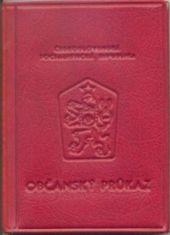 Z0027 Geografická analýza trhu práce
POZOR: červenec 2004 – změna metodiky !!!
Z0027 Geografická analýza trhu práce
Situace po dopočtu míry registrované nezaměstnanosti pro období 01/2013 až 08/2015 (využity výsledky SLDB 2011)
Z0027 Geografická analýza trhu práce
MN v první polovině 90. let
změny ve výpočtu

1. změna
	ve jmenovateli místo pracovní síly počítáno s produktivním obyvatelstvem (muži 15-59 let, ženy 15-54 let)

	důsledek ?
	produktivní obyvatelstvo – 6 mil., pracovní síla – 5,4 mil.

2. změna
	uchazeči o zaměstnání se hlásili na ÚP podle místa bydliště
					X
	pracovní síla se brala podle místa pracoviště

	důsledek ?
	velká města x zázemí -> vliv na regionální rozvoj
Z0027 Geografická analýza trhu práce
MN v první polovině 90. let
konec roku 1990
počet uchazečů: 39,4 tis., míra nezaměstnanosti: 0,7 %
poddimenzované služby nabírají pracovníky z výrobní sféry

konec roku 1991
počet uchazečů: 221,7 tis., míra nezaměstnanosti: 4,1 %
rozjezd reforem
poddimenzovanost služeb
	se snižuje

hodnocení: „čím více ve službách,
	tím větší vyspělost“
rok 1990 = řada služeb zajišťována
	interně
rok 1988: sekundér 48 %, ALE
	6 p. b. ve skutečnosti služby
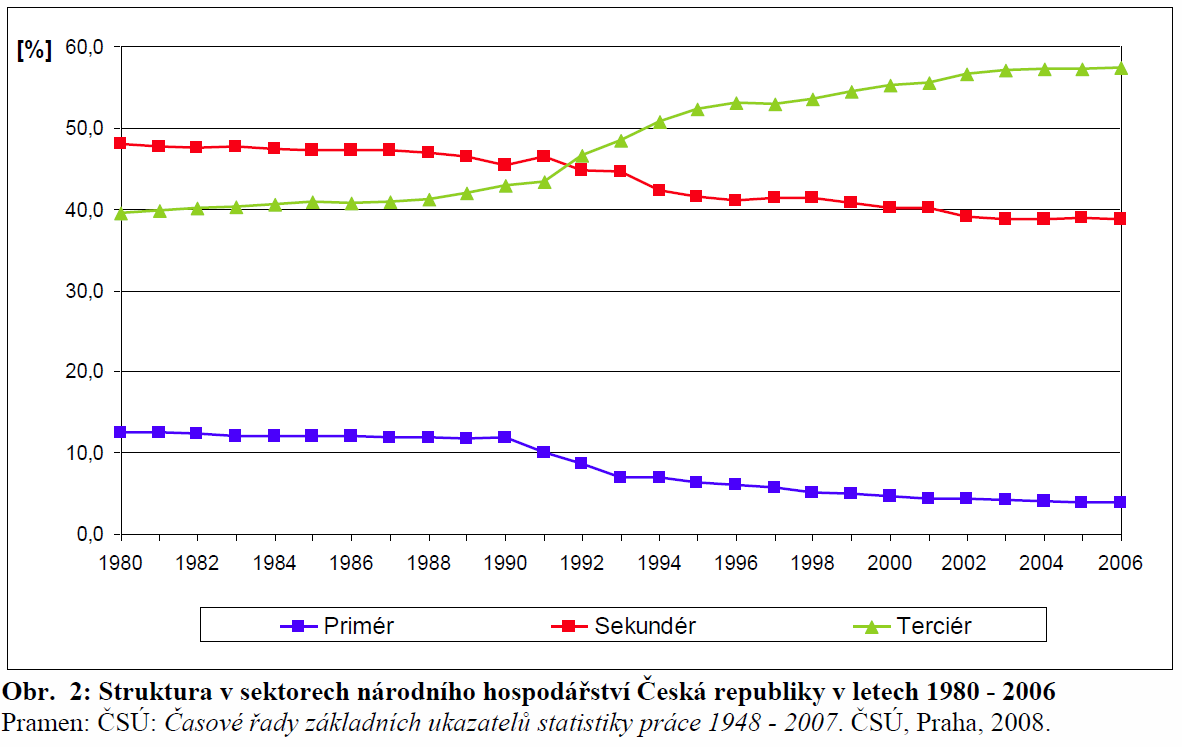 Z0027 Geografická analýza trhu práce
MN v první polovině 90. let
problémové regiony
s upadajícím průmyslem:
	Kladno - Poldi
	Příbram – Československý uranový průmysl
	Vsetín – Tesla (Rožnov pod Radhoštěm, Valašské Meziříčí, Vsetín)
	Třebíč – Závody Gustava Klimenta, později Bopo
zemědělské regiony:
	Bruntál
	Znojmo
	Louny
Z0027 Geografická analýza trhu práce
MN v první polovině 90. let
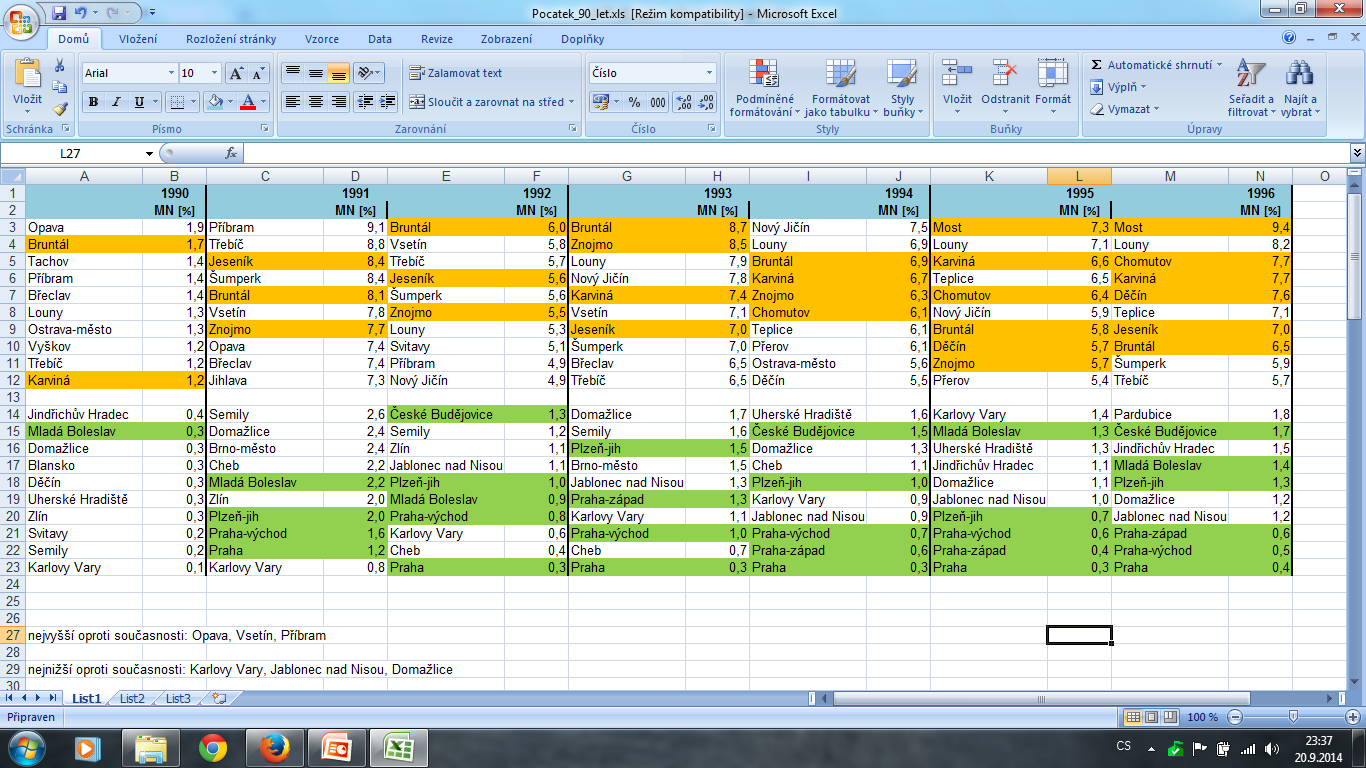 Z0027 Geografická analýza trhu práce
MN v první polovině 90. let
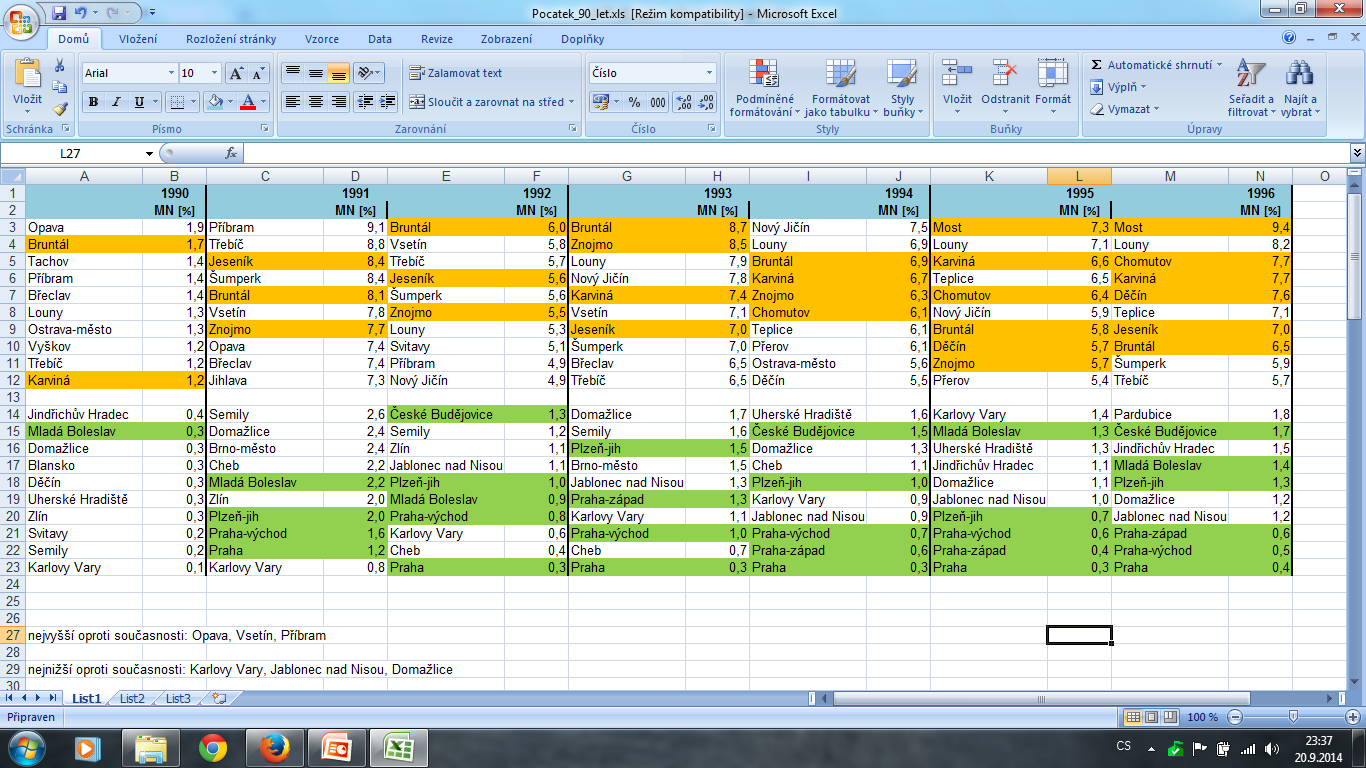 Z0027 Geografická analýza trhu práce
MN v první polovině 90. let
České republika x Slovensko
Slovensko:
	uzavření zbrojního průmyslu (vliv V. Havla ???)
	romské obyvatelstvo (především na východě a JV)

„český zázrak“
1990-1996 nízká MN 
	v postsocialistickém
	prostoru
důvody: privatizace, 
	resp. oddálená 
	restrukturalizace
		 +
	role investičních 
	fondů
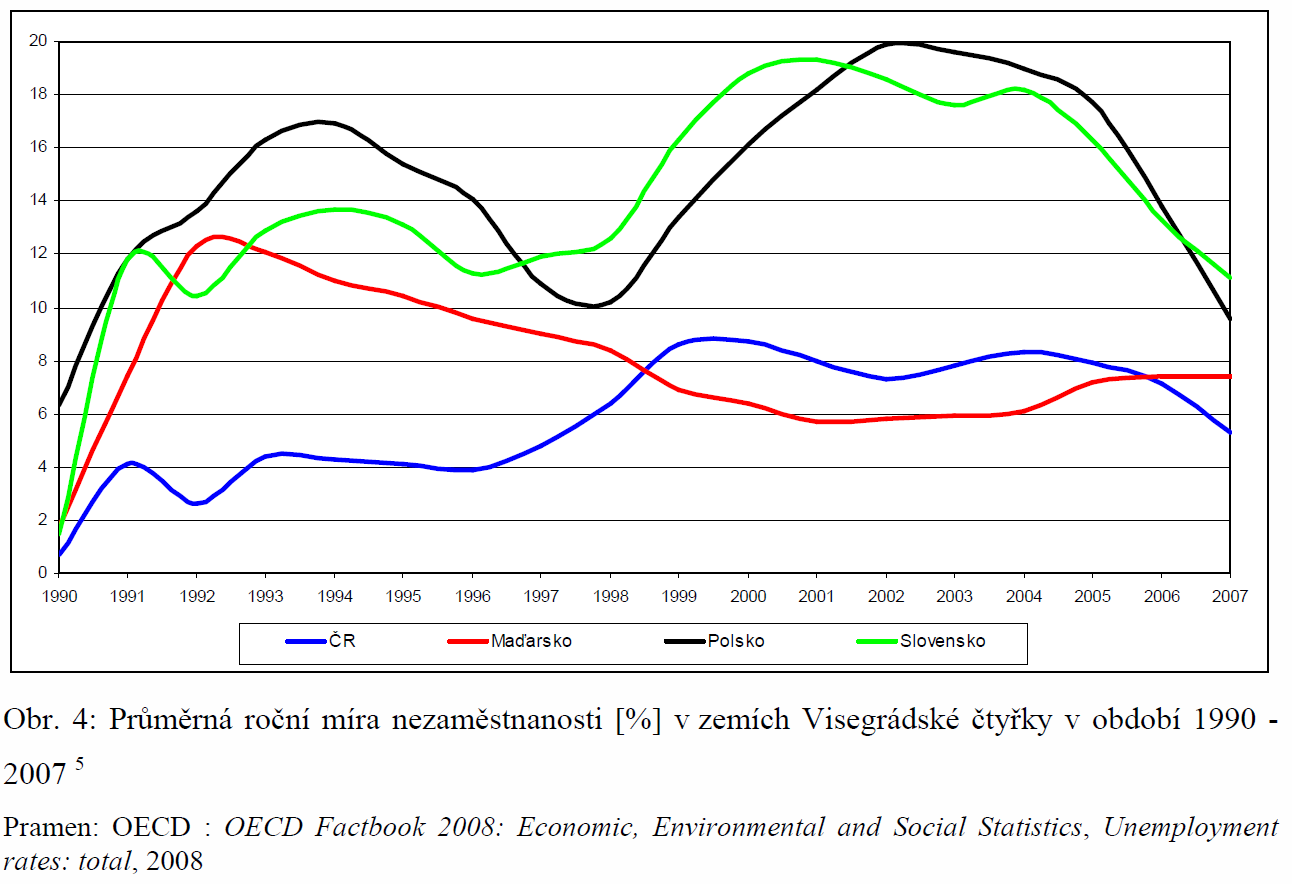 Z0027 Geografická analýza trhu práce
MN ve druhé polovině 90. let
hospodářská recese (měnová krize) 1997-1998
počátek schodkových rozpočtů
pokles HDP
bankovní socialismus -> privatizace bank
vyprofilování severních
	Čech a severní Moravy
	jako problémových 
	regionů
restrukturalizace 
	podniků
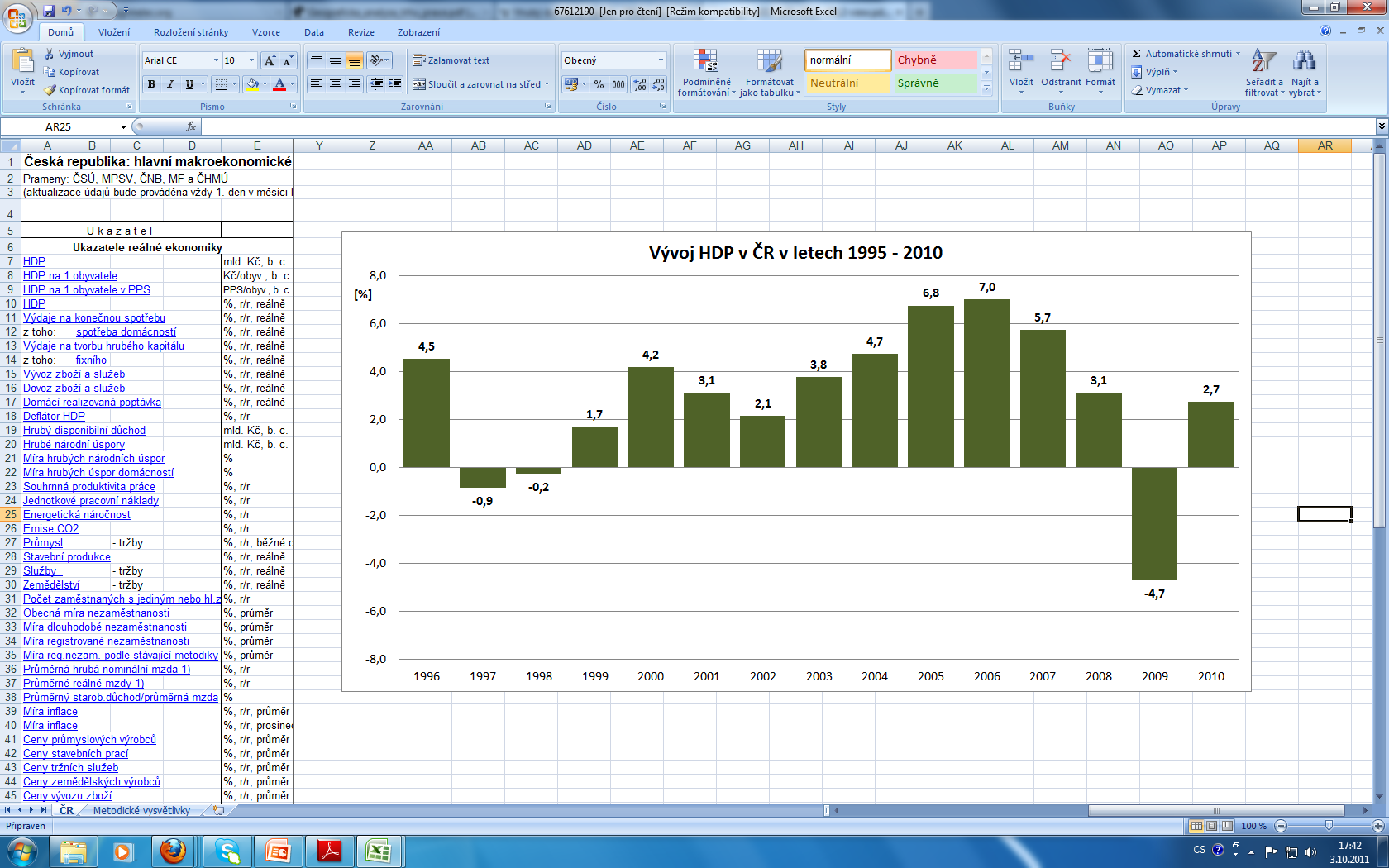 Tab. Vývoj na trhu práce v ČR (vždy k 31. 12.)